La recherche « parler »
Un processus de co-construction
Charlotte DEJAEGHER
25/05/2018
- ABC-Day-
[Speaker Notes: Bonjour à toutes et tous,

Dans le cadre de cette communication, je vais vous présenter la recherche parler, que je mène avec Patricia Schillings à l’université de Liège et vous montrer en quoi cette recherche s’inscrit véritablement dans un processus de co-construction et pourquoi c’est important dans ce cas qu’elle s’y inscrive.

+ lien avec présentation de stéphane colognesi et la présentation de maud et coralie (désolée, je n’ai pas non plus retenu les nms de famille)]
Le programme parler
l’enseignement explicite 
(Goigoux et al., 2015; Slavin et al., 2011 ; Bissonnette et al., 2010 ; Torgerson et al., 2006)

l’enseignement systématique des correspondances grapho-phonétiques 
(Goigoux et al., 2015; Slavin et al., 2009; Torgerson et al., 2006). 

l’enseignement de stratégies de compréhension (Bianco, 2015a, 2015b; Goigoux et al., 2015; Slavin et al., 2009). 

l’utilisation efficace du temps d’interaction avec l’enseignant
(Hall & Burns, 2018; Higgins et al., 2016)

les interventions en groupes de besoin 
(Hall & Burns, 2018; Torres, 2016; Wanzek et al., 2016).
Programme compensatoire visant l’acquisition des habiletés nécessaires à l’entrée dans le monde de l’écrit
Michel Zorman
Basé sur les principes et pratiques validés par la preuve scientifique
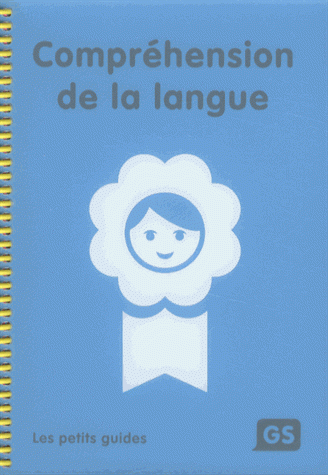 [Speaker Notes: Alors, en quelques mots, le programme parler est]
Le programme parler
l’enseignement explicite 
(Goigoux et al., 2015; Slavin et al., 2011 ; Bissonnette et al., 2010 ; Torgerson et al., 2006)

l’enseignement systématique des correspondances grapho-phonétiques 
(Goigoux et al., 2015; Slavin et al., 2009; Torgerson et al., 2006). 

l’enseignement de stratégies de compréhension (Bianco, 2015a, 2015b; Goigoux et al., 2015; Slavin et al., 2009). 

l’utilisation efficace du temps d’interaction avec l’enseignant
(Hall & Burns, 2018; Higgins et al., 2016)

les interventions en groupes de besoin 
(Hall & Burns, 2018; Torres, 2016; Wanzek et al., 2016).
Programme compensatoire visant l’acquisition des habiletés nécessaires à l’entrée dans le monde de l’écrit
Michel Zorman
Basé sur les principes et pratiques validés par la preuve scientifique
En Zone d’Education prioritaire
De la M3 à la P2
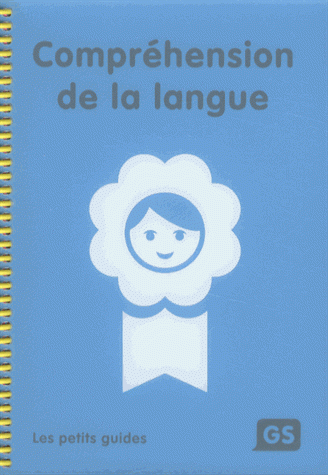 [Speaker Notes: Sur base de tous ces principes, zorman a créé un ensemble d’outils qu’il a proposé aux enseignants de zone d’éducation prio

Alors, ce programme il consiste en plusieurs ateliers, par groupes homogènes, pour les différentes habiletés (phonologie, le vocabulaire,, jusque=là rien de neuf, à part les modalités et pratiques d’enseignement, mais aussi la fluence, l’enseignement explicite de la compréhension au départ du langage oral et non écrit,…]
Le programme parler
Programme compensatoire visant l’acquisition des habiletés nécessaires à l’entrée dans le monde de l’écrit
Michel Zorman
Basé sur les principes et pratiques validés par la preuve scientifique
En Zone d’Education prioritaire
De la M3 à la P2
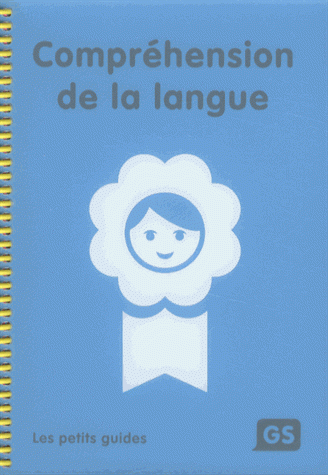 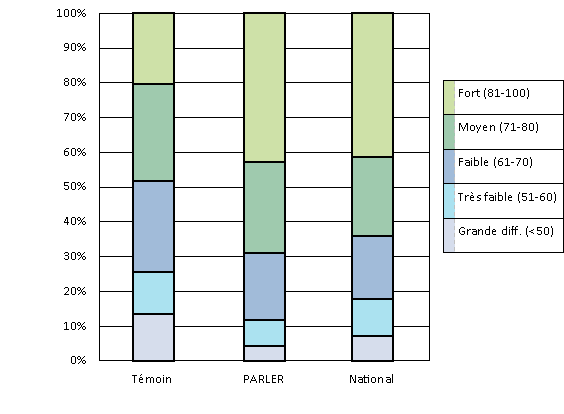 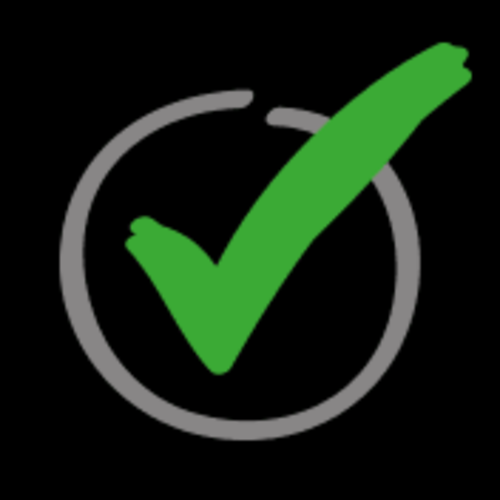 25%
18%
12%
[Speaker Notes: Zorman met en œuvre le programme pendant 3 ans et suit une « cohorte » d’élèves. Et les résultats qu’il obtient sont probants puisque entre les deux groupes d’élèves qui étaient comparables en troisième maternelle, donc le groupe témoin dans lequel les enseignants n’ont pas mis en œuvre le programme et le groupe PARLER, on voit que la proportion d’élèves en difficulté a été réduite de moitié et est même moins importante que la proportion nationale. Il a réduit une grande partie des écarts, avant qu’ils ne se creusent.]
Le programme PARLER
DEPP, 2014
Gentaz et al, 2013
+ /
+ / -
Accompagnement!
Le programme Parler
« Notre étude montre que, si les résultats sur l’apprentissage de la lecture issus des sciences cognitives sont solides (Dehaene et al, 2011 ; Sprenger-Charolles & Colé, 2013), et si les principes pédagogiques qui en découlent sont aujourd’hui bien connus (Dehaene et al, 2011 ; Ehri et al., 2001), leur mise en application dans les classes demande encore un effort très important de recherche appliquée devant mobiliser conjointement les acteurs du monde de la recherche et ceux du corps éducatif. Nous espérons que la présentation des apports, originalités et limites de la présente expérimentation sera utile aux futurs chercheurs intéressés par ce type d’approche, affreusement compliqué mais absolument indispensable pour faire progresser notre système éducatif ».
Problématique de recherche
[Speaker Notes: Maud Delpière et Coralie Delhaye (logique d’argumentation, de justification mais aussi compréhensive)
Mais je vais vous montrer qu’on ne peut pas uniquement prescrire les pratiques validées par la recherche aux enseignants et espérer qu’ils appliquent sur le terrain
D’abord parce qu’il faut montrer les conditions dans lesquels ça a fonctionné (=rendre accessible la notice de la pratique, parce que en médecine, si on refait le parallèle, on ne va pas diffisuer et prescrire de recourir à un traitement sans en donner la notice)
Exemple parler = milieu défavorisé
2) Ensuite redéfinition des concepts
Exemple = enseignement explicite or 
3) Enfin parce que certains croyances peuvent bloquer
Exemple :]
Problématique de recherche
Tenir compte de la réappropriation des concepts
Enseignement explicite
[Speaker Notes: Mais je vais vous montrer qu’on ne peut pas uniquement prescrire les pratiques validées par la recherche aux enseignants et espérer qu’ils appliquent sur le terrain
2) Ensuite redéfinition des concepts
Exemple = enseignement explicite or 
3) Enfin parce que certains croyances peuvent bloquer
Exemple :]
Problématique de recherche
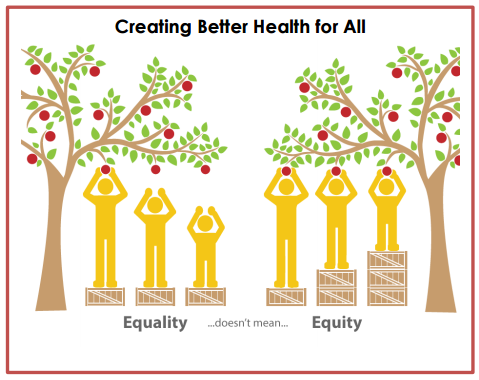 Tenir compte de la réappropriation des concepts
Tenir compte du déjà-là
Enseignement égalitaire
Enseignement équitable
Besoin d’un « moteur »
Formation de groupes homogènes
Égalité de traitement
Stigmatisation
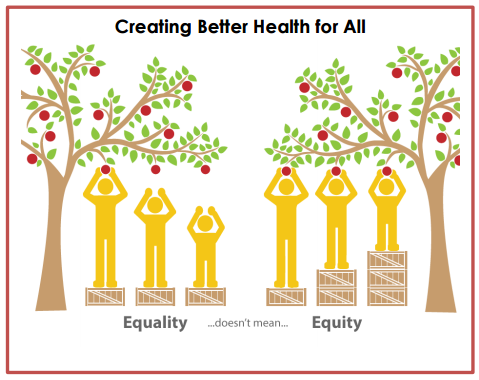 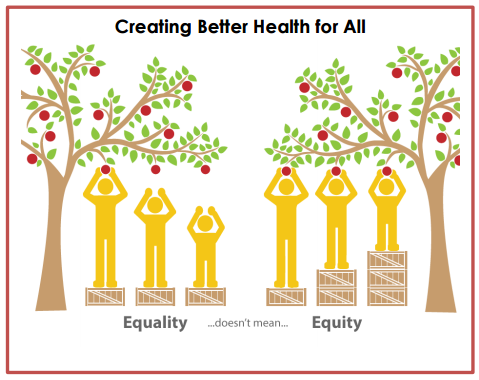 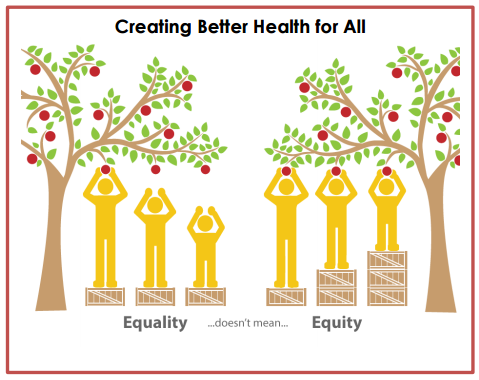 [Speaker Notes: Mais je vais vous montrer qu’on ne peut pas uniquement prescrire les pratiques validées par la recherche aux enseignants et espérer qu’ils appliquent sur le terrain
2) Ensuite redéfinition des concepts
Exemple = enseignement explicite or 
3) Enfin parce que certains croyances peuvent bloquer
Exemple :]
Conclusion
« On sait déjà quelles sont les pratiques efficaces pour enseigner la lecture. Là n’est plus la question. 
La question, le défi de la recherche en éducation à présent, c’est de savoir comment aider les enseignants à les mettre en œuvre et comment les accompagner dans ce cheminement (Bissonnette, 2018). »
Comment les enseignants transforment l’outil ? 
Comment l’outil transforme les enseignants ?